TitleAuthor name(s) and school
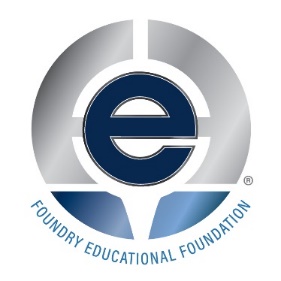 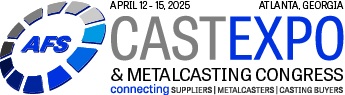 Presentation Instructions
Please do not alter the master template. You may add or delete slides as needed. The slides that follow are in order of presentation, from Abstract to References. Please delete this slide after you have read the instructions.
You may use the sample slides in this template by importing tables, charts, and photos. You are free to add text and other media as needed. To record narration for your presentation, select Slide Show>Record Slide Show>Record From Beginning. (It is not necessary to keep your camera on while recording the voiceover. If you have a camera, please turn it off in the recording screen.)
For questions, or to submit your presentation, email Bo Wallace at bwallace@afsinc.org. The presentation submission deadline is Friday, March 7, 2025.
Abstract
Introduction
Testing Methodology
Results
Conclusion
References